Доброе утро, дети и родители!
Мы начинаем урок русского языка.Тема нашего урока: предложение.
Необходимо запомнить

ВАЖНО!

Предложение – это одно или несколько слов, связанных между собой по смыслу и выражающих законченную мысль.

Предложение пишется с большой буквы.

В конце предложения ставится один из знаков препинания в зависимости от интонации: точка, восклицательный знак, вопросительный знак.
Основное о предложении.

Ответь на вопросы.
Щелкните мышкой и появится правильный ответ.
С какой буквы пишется первое слово в предложении?
С заглавной
Какие знаки ставятся в конце предложения?
Точка, вопросительный знак, восклицательный знак
Определение понятия «предложение»

Предложение – это одно или несколько слов, связанных между собой по смыслу и выражающих законченную мысль.
Прочитайте слова. Почему их нельзя назвать предложением?
На, ребята, летние, каникулы,  поедут, спортивный, в, лагерь.
Составь предложение из данных слов.
На, ребята, летние, каникулы,  поедут, спортивный, в, лагерь.
Щелкните мышкой и появится предложение.
На летние каникулы ребята поедут в спортивный лагерь.
О ком говорится в предложении? Что говорится о ребятах?
Полевые и лесные «жители»

Подставьте подписи к картинкам так, чтобы получилось логичное завершение предложения.
На наших полях растут...
В наших лесах растут..
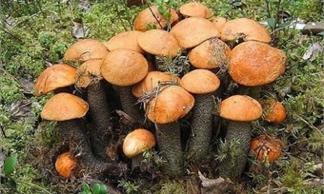 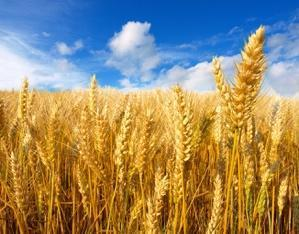 В наших лесах растут грибы.
На наших полях растут колоски.
Составьте предложения. Запиши их.
С какой буквы запишем предложение? Какой знак препинания поставим в конце?
Откройте учебник на странице 62, выполните упражнение 1.